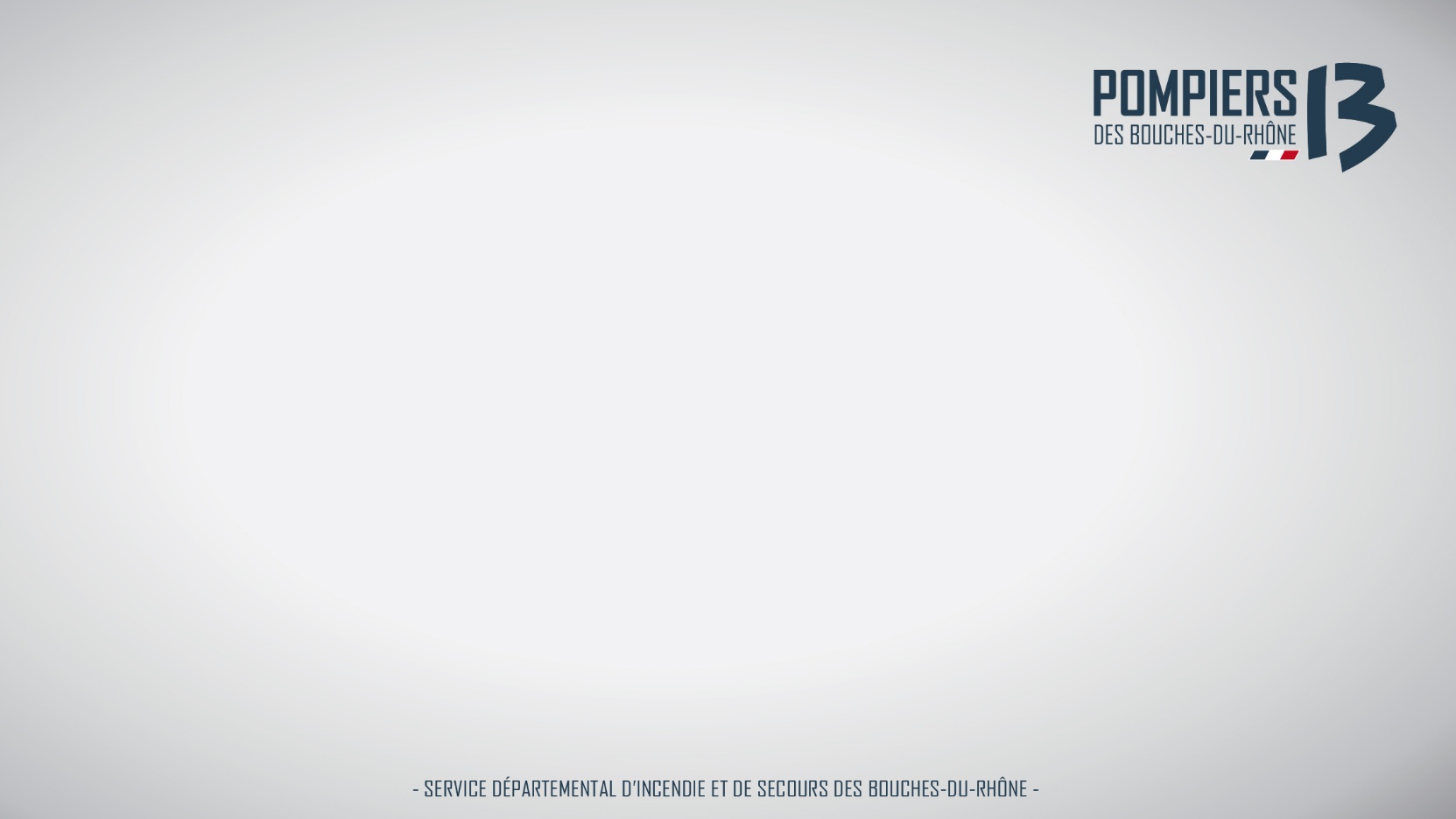 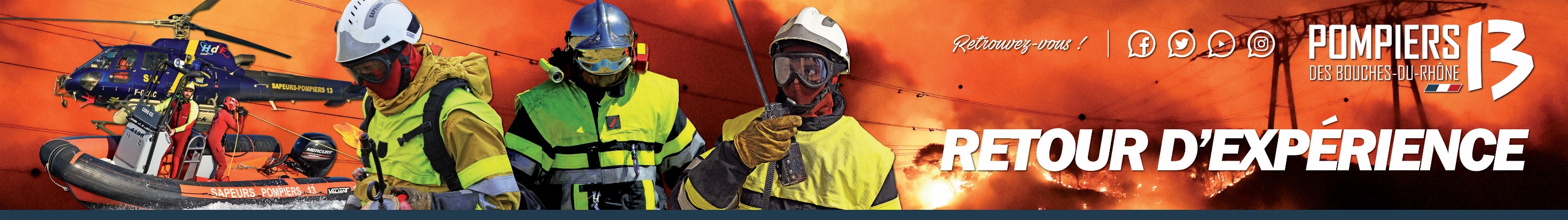 CELLULE DE COORDINATION ET DE SUIVI CoVID-19
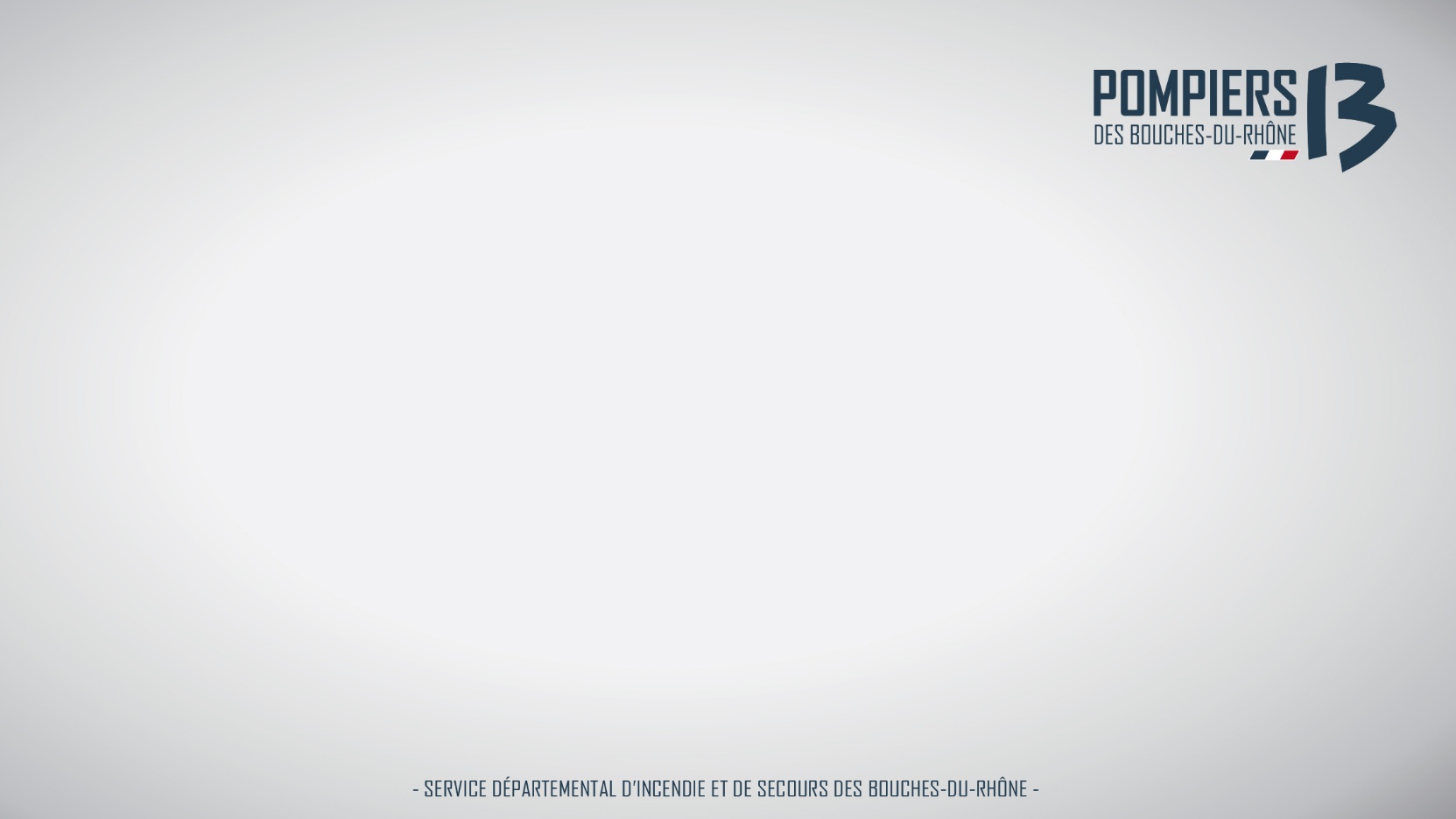 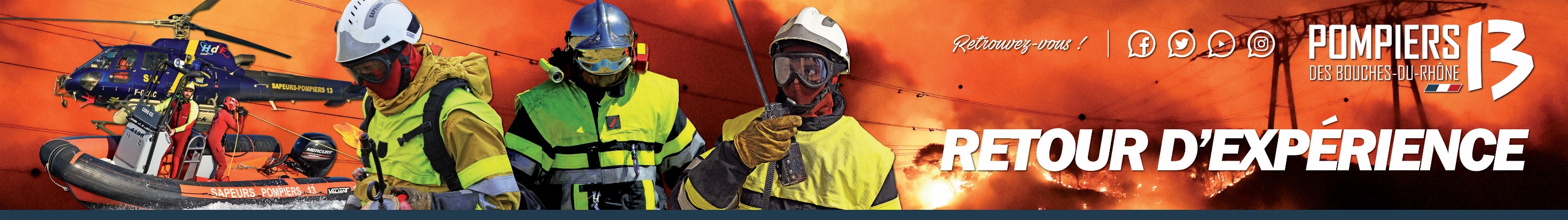 Officier référent RETEX de la Cellule :

Retour à remplir au fil de l’eau, au gré des évolutions. Ce document sera retourné au chef du service RETEX par mail en fin de crise.
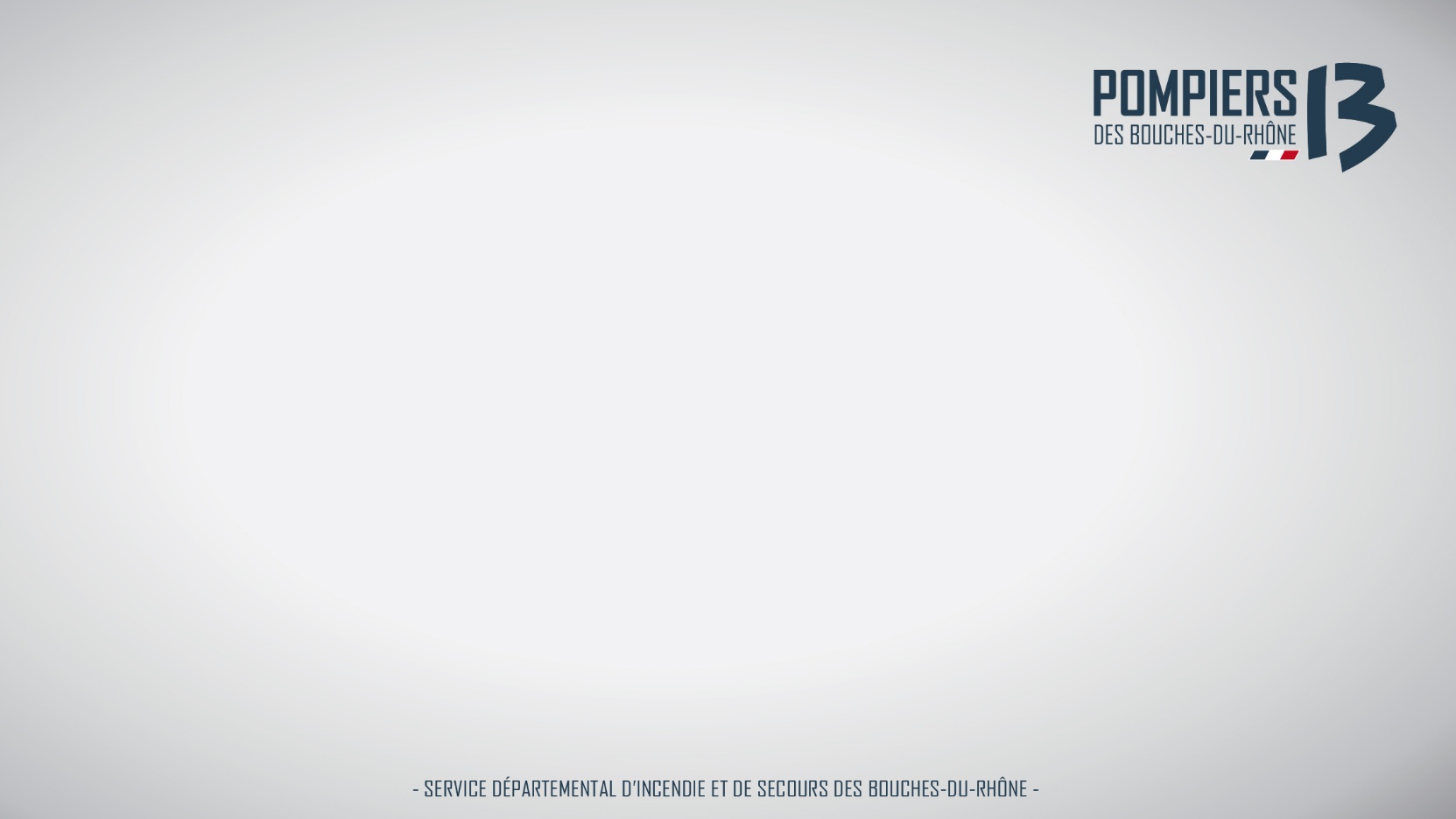 Bonnes pratiques :
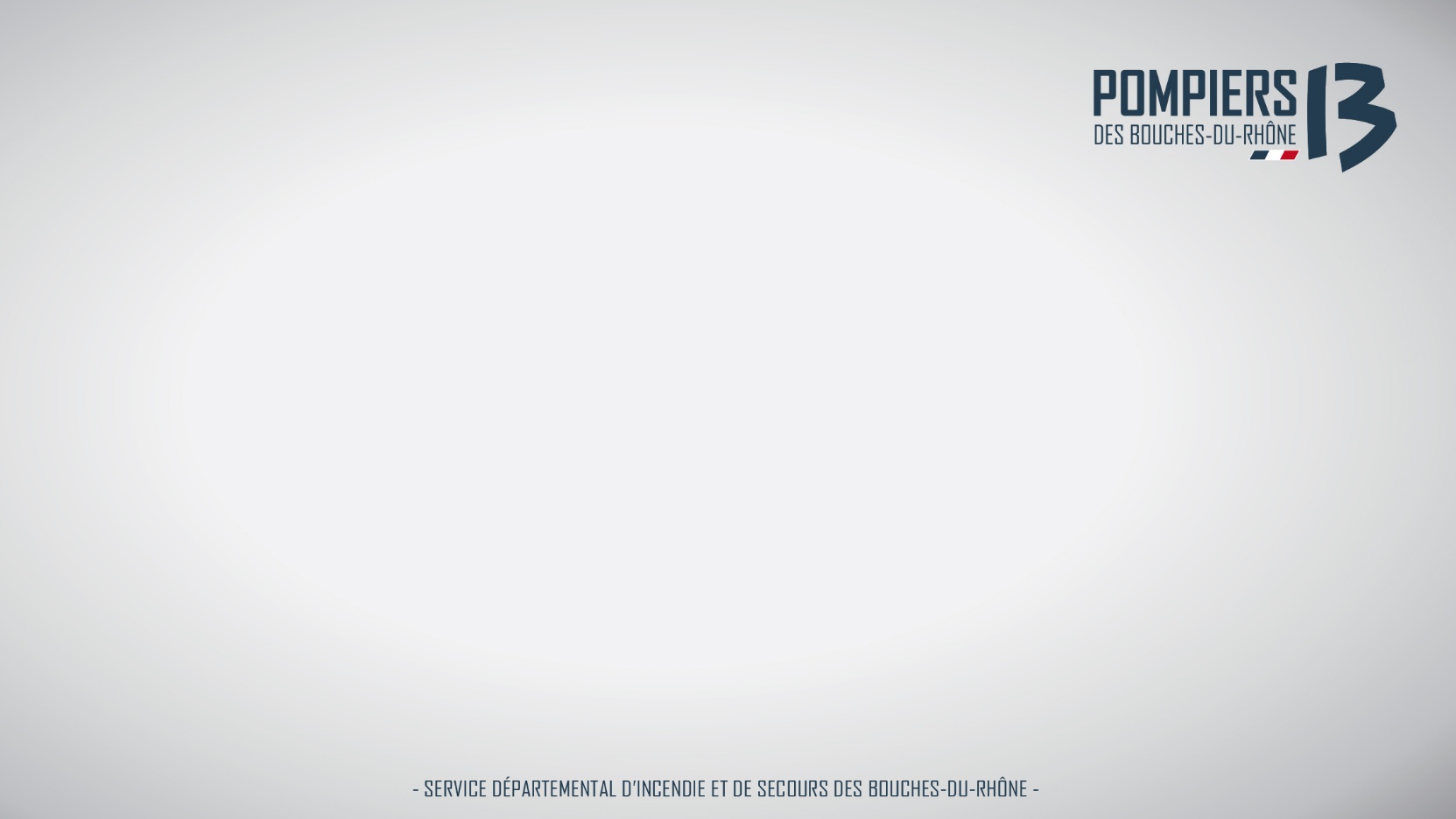 Problématiques rencontrées :
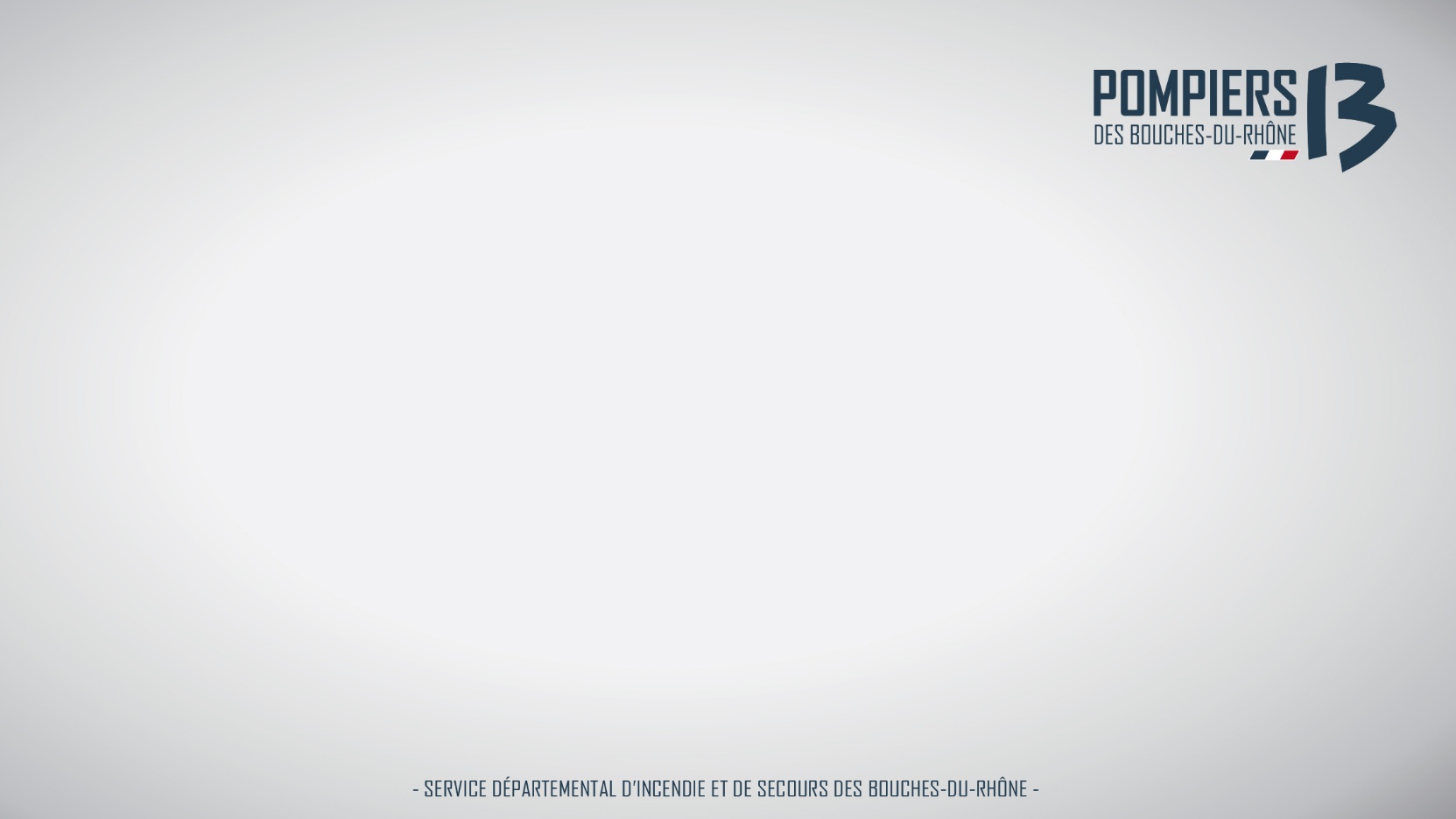 Réflexions, préconisations :
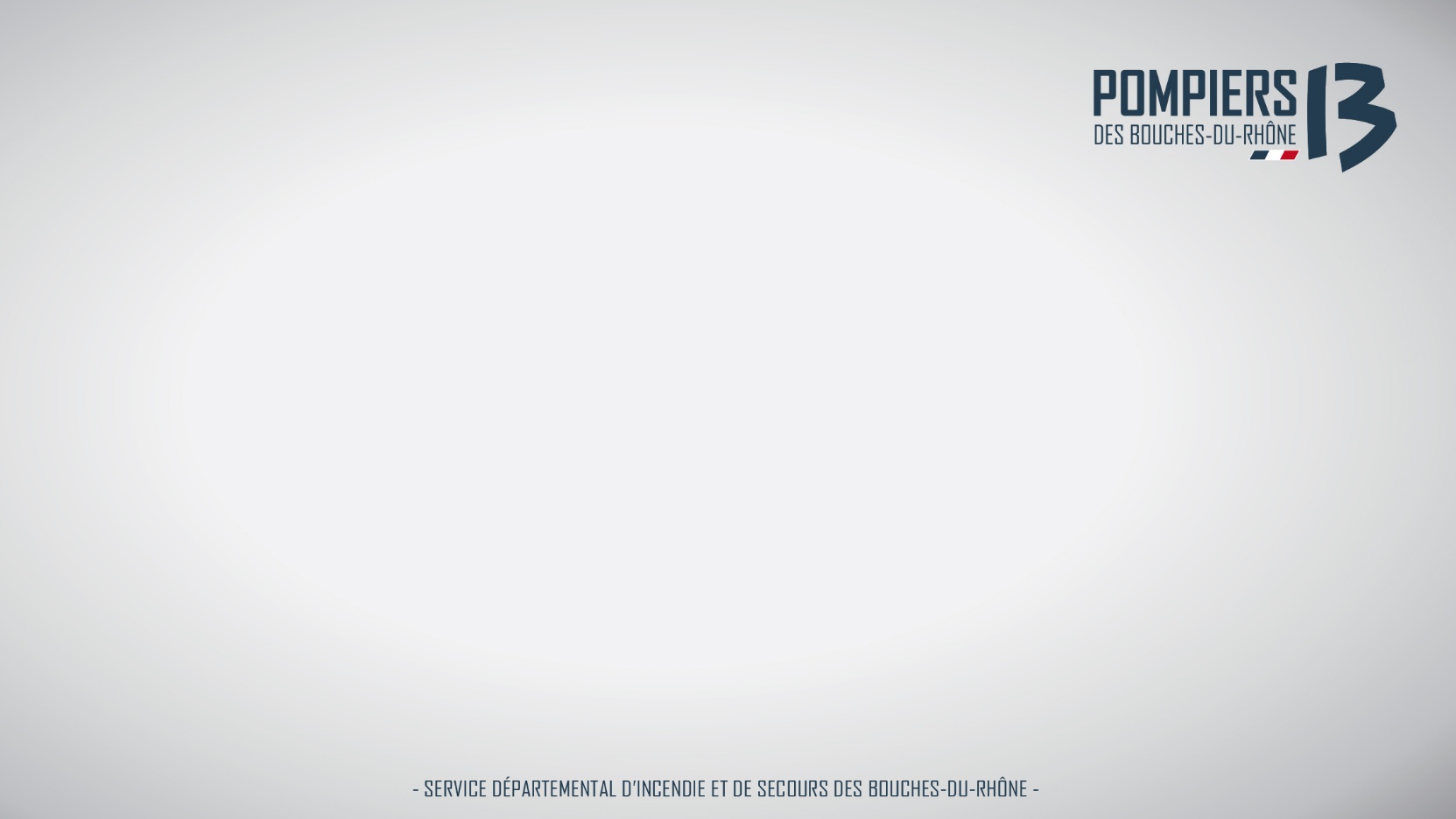